Дидактические игры по экологическому развитию «Мир вокруг нас»
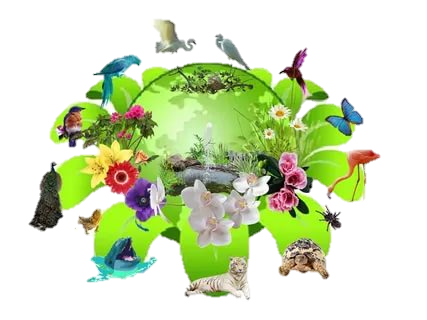 Воспитатель: 
Саворовская Юлия Александровна 
МБДОУ Детский сад №119
Цель:
Обобщение экологических знаний детей о живой и неживой природе

Задачи:
Учить классифицировать предметы, находить сходства и отличия, называть группы предметов обобщающими словами;
 Развивать речь, активизировать и расширять словарь; способствовать развитию логического мышления, внимания, памяти;
Воспитывать бережное отношение ко всему живому.
МИР ВОКРУГ НАС
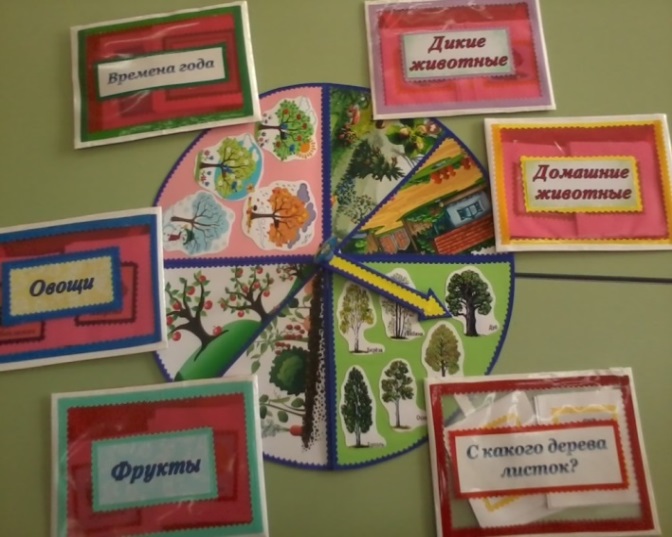 Раскладной круг со стрелкой
 и  секторами: «Домашние и 
дикие животные»,
 «Овощи и фрукты»,
 «Времена года»,
 «С какого дерева листок?» 
Карточки с предметными картинками
Фишки-листочки
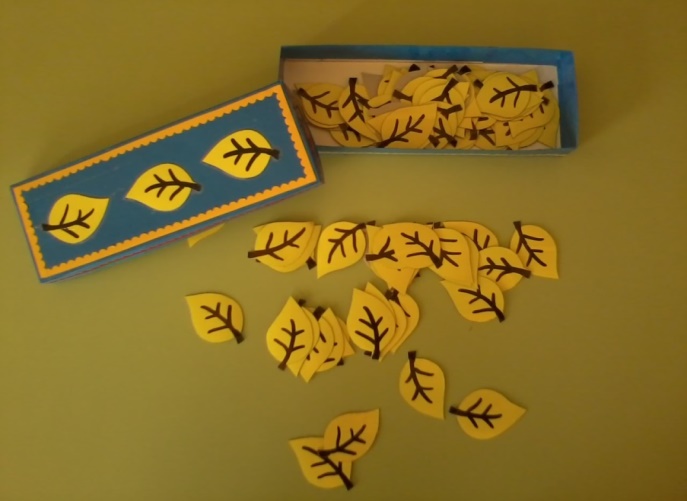 Ход игры
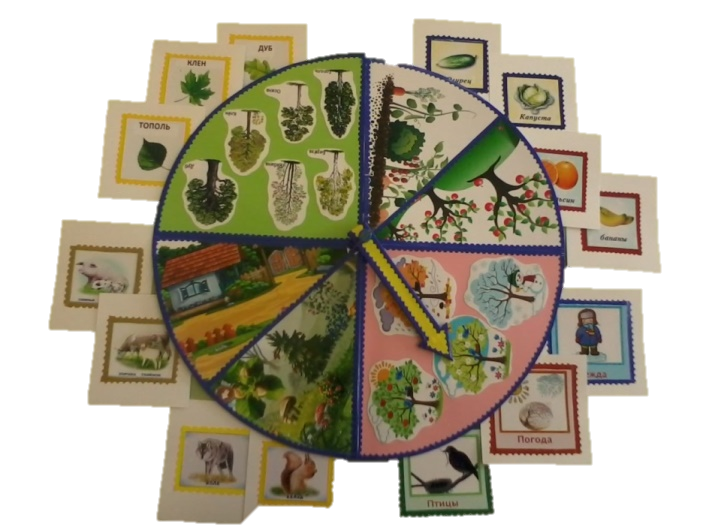 1 вариант:
Разложить карточки на секторе, назвать группу предметов обобщающим словом.
2 вариант:
«Четвёртый лишний»
 3 вариант:
Загадки по секторам.
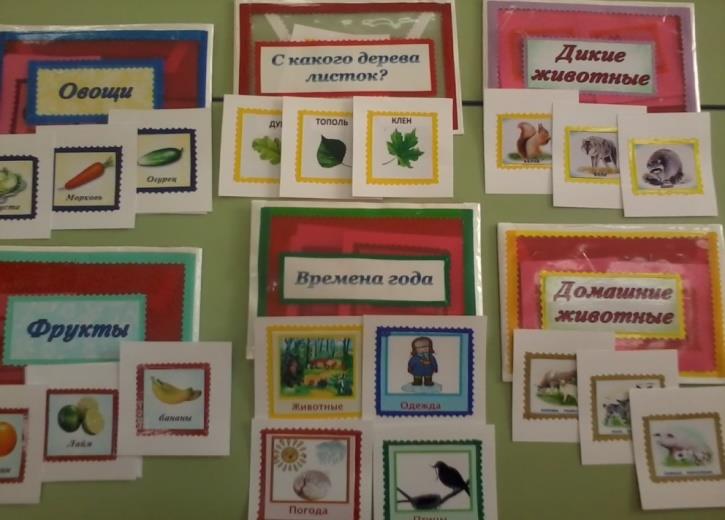 Экологические игры являются одним из действенных методом по формированию экологических знаний у дошкольников.     
      Экологическое воспитание занимает одно из важнейших направлений в работе дошкольных образовательных    учреждений.
       Для повышения эффективности экологического воспитания применяются разнообразные методы и формы работы.
Природа так обо всем позаботилась, что повсюду ты находишь, чему учиться
 (Леонардо да Винчи).